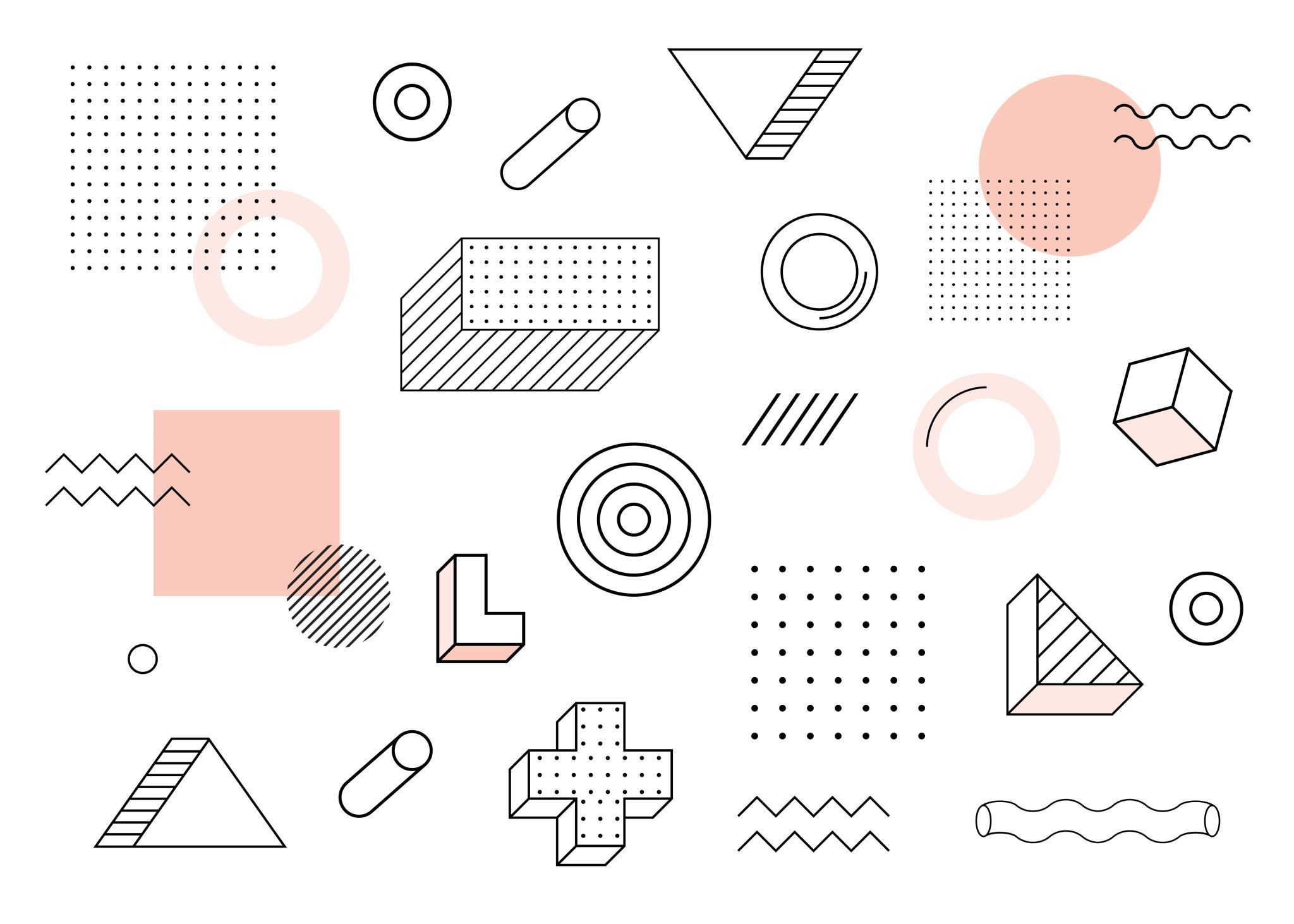 Муниципальная инновационная площадкаПрактика повышения профессиональных компетенций педагогических  работников по направлению «Образовательная робототехника  Arduino»
г. Ярославль, 2023
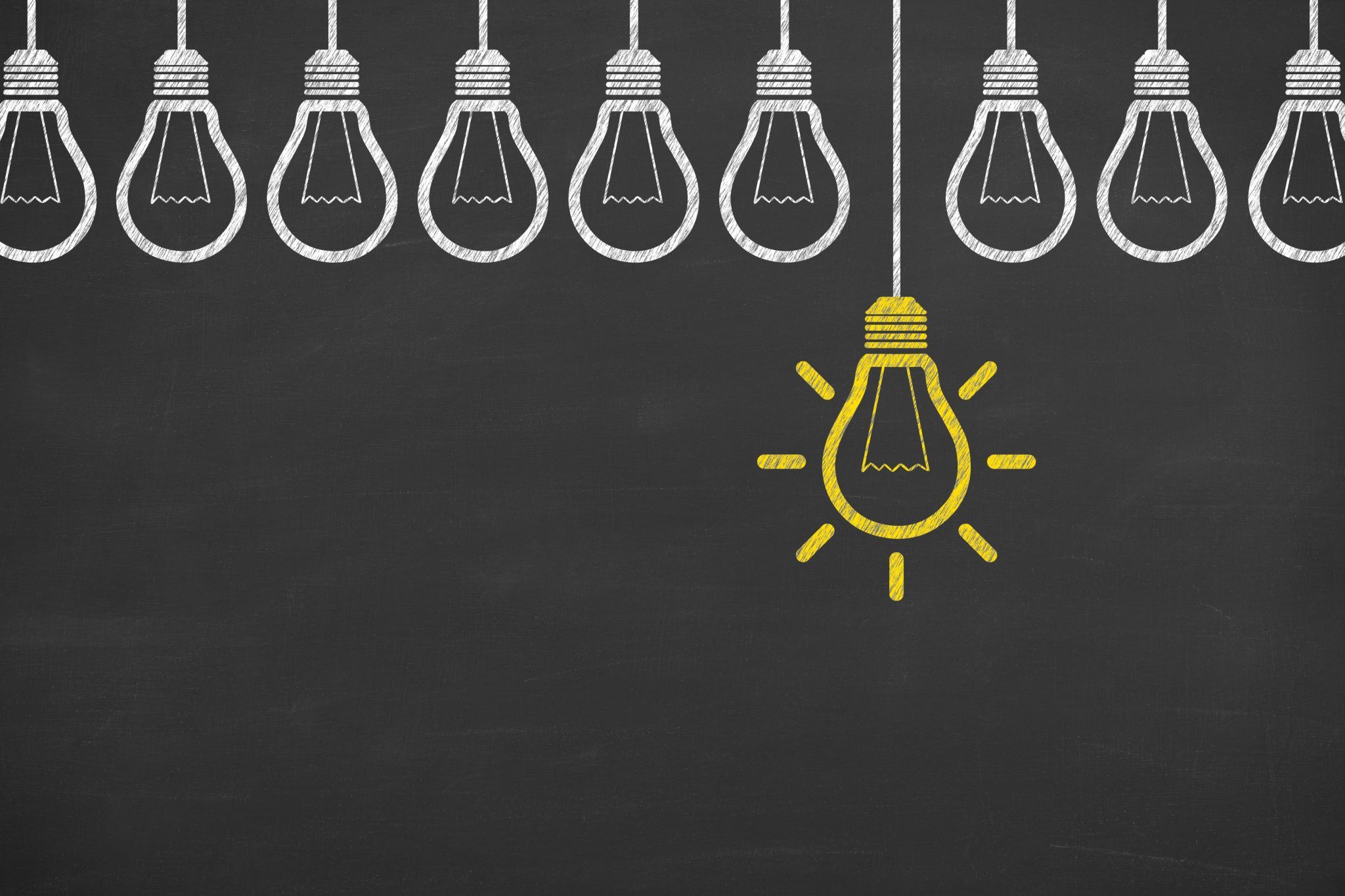 Состав участников инновационного проекта
Научный руководитель: Лекомцева Елена Николаевна, доцент кафедры теории и истории педагогики  факультета социального управления ФГБОУ ВО «Ярославского государственного педагогического университета им. К.Д. Ушинского», кандидат педагогических наук.
 
Консультант: Абрамова Е.Г., начальник отдела дополнительного образования и воспитательной работы департамента образования мэрии города Ярославля.
Муниципальное образовательное учреждение дополнительного образования 
  «Городской центр технического творчества»

Муниципальное общеобразовательное учреждение «Гимназия № 2»

Муниципальное общеобразовательное учреждение «Средняя школа № 4 им. Н. А. Некрасова с углублённым изучением английского языка»

Муниципальное общеобразовательное учреждение «Средняя школа № 36»
Инновационность проекта
заключается в создании практики повышения профессиональных компетенций педагогических работников общеобразовательных школ ресурсами учреждений дополнительного образования с использованием дистанционных образовательных технологий и электронных образовательных ресурсов с использованием цифровых сервисов Tinkercad и OnlineTestPad.
Проблема, на решение которой направлен инновационный проект
Повышение доступности образования  по направлению «Образовательная робототехника Arduino», исключающего материальные затраты (приобретение специального оборудования и расходных материалов) за счет организации образовательного процесса исключительно на базе цифровых образовательных ресурсов
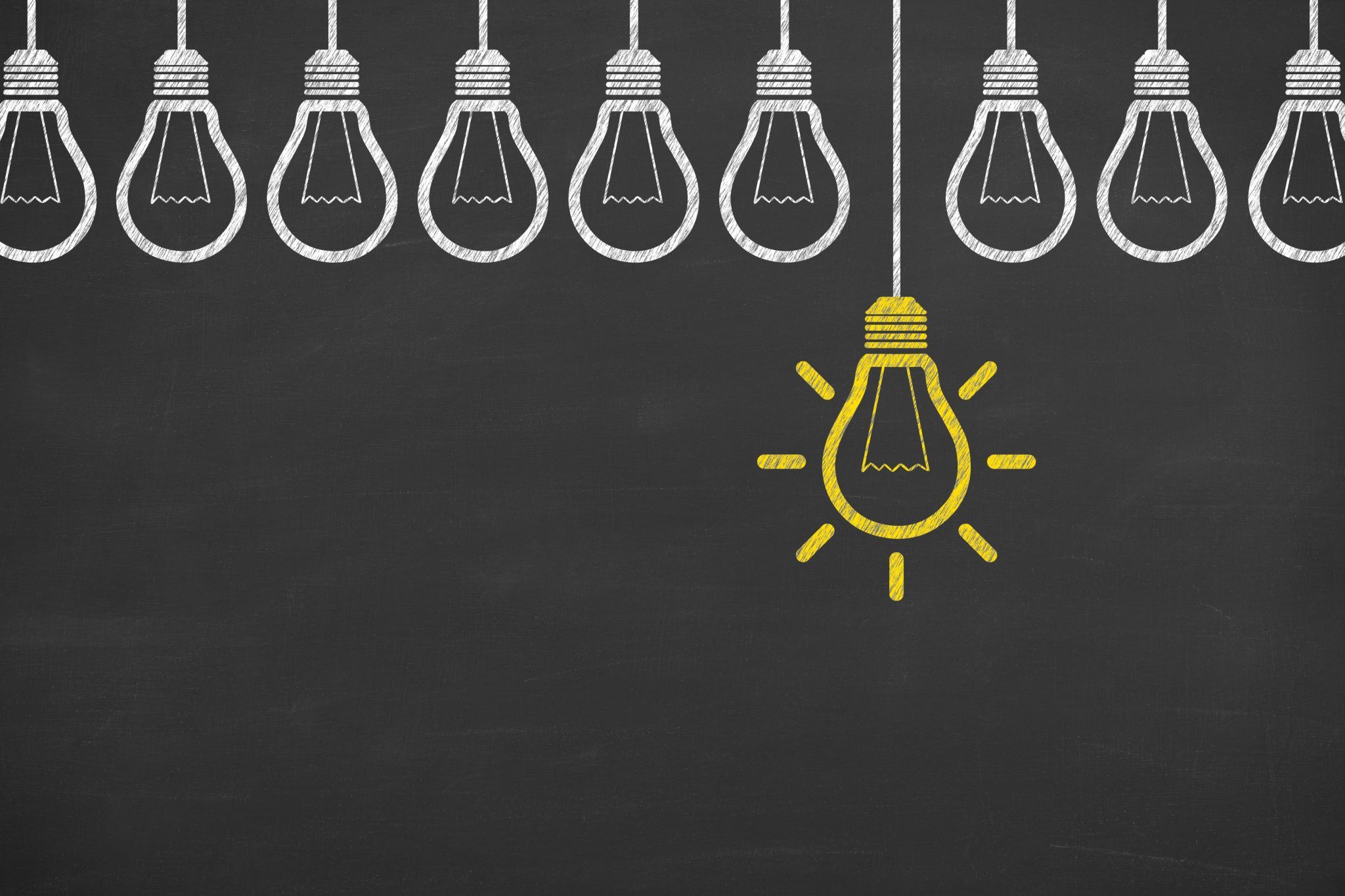 Цель проекта
повысить компетентность педагогических работников, работающих с учащимися среднего и старшего школьного возраста, через реализацию практики обучения по направлению «Образовательная робототехника Arduino» средствами цифровых образовательных технологий.
Задачи проекта
Срок и механизмы реализации проекта
Организационный этап (сентябрь-октябрь 2023г.):
- утверждение нормативных локальных актов участников Проекта по организации МИП;
- формирование рабочей группы из числа педагогов и специалистов образовательных организаций – участников Проекта;
- наполнение страниц «Инновационная деятельность» на сайтах учреждений-участников Проекта актуальной информацией;
- проведение установочного семинара организаций-участников Проекта;
- формирование фокус-группы из педагогических работников общеобразовательных учреждений в рамках  договора о сетевом взаимодействии.
Практический этап  (ноябрь 2023г. - январь 2024г.):
- реализация практики электронного обучения для фокус-группы на базе цифрового сервиса OnlineTestPad;
- проведение консультаций и вебинаров для организаций-участников Проекта;
- проведение итоговой аттестации по образовательному курсу для выявления сформированности профессиональных компетенций участников фокус-группы.
Аналитический этап (февраль-март 2024 г.):
- анализ итоговой аттестации и результативности курсов повышения квалификации «Образовательная робототехника Arduino. Быстрый старт»;
- внесение корректировок и создание дополнительных учебных материалов (при необходимости), внесение их в структуру   методического пособия «Образовательная робототехника Arduino. Быстрый старт».
Итоговый этап (апрель – май 2024 г.):
- организация дискуссионной площадки для представителей администрации и педагогического состава  учреждений-участников проекта; 
- разработка программы курсов повышения квалификации «Образовательная робототехника Arduino. Быстрый старт».
Ожидаемый инновационный продукт
Курс повышения квалификации педагогических работников по направлению «Образовательная робототехника Arduino. Быстрый старт».
МЕТОДИЧЕСКОЕ ПОСОБИЕ «ОБРАЗОВАТЕЛЬНАЯ РОБОТОТЕХНИКА – ARDUINO IDE VS Tinkercad. БЫСТРЫЙ СТАРТ»
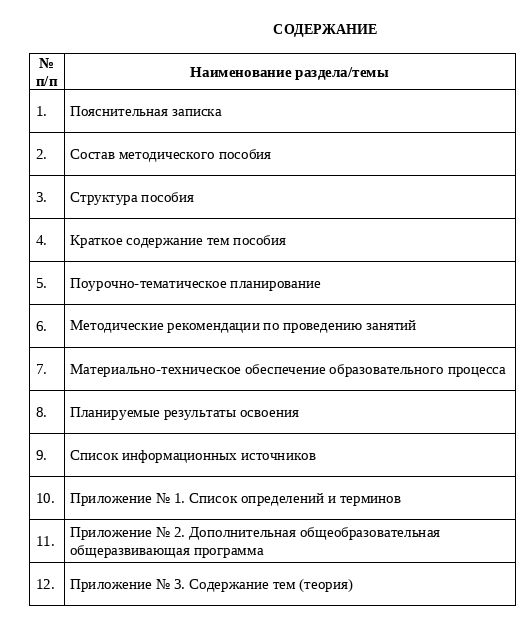 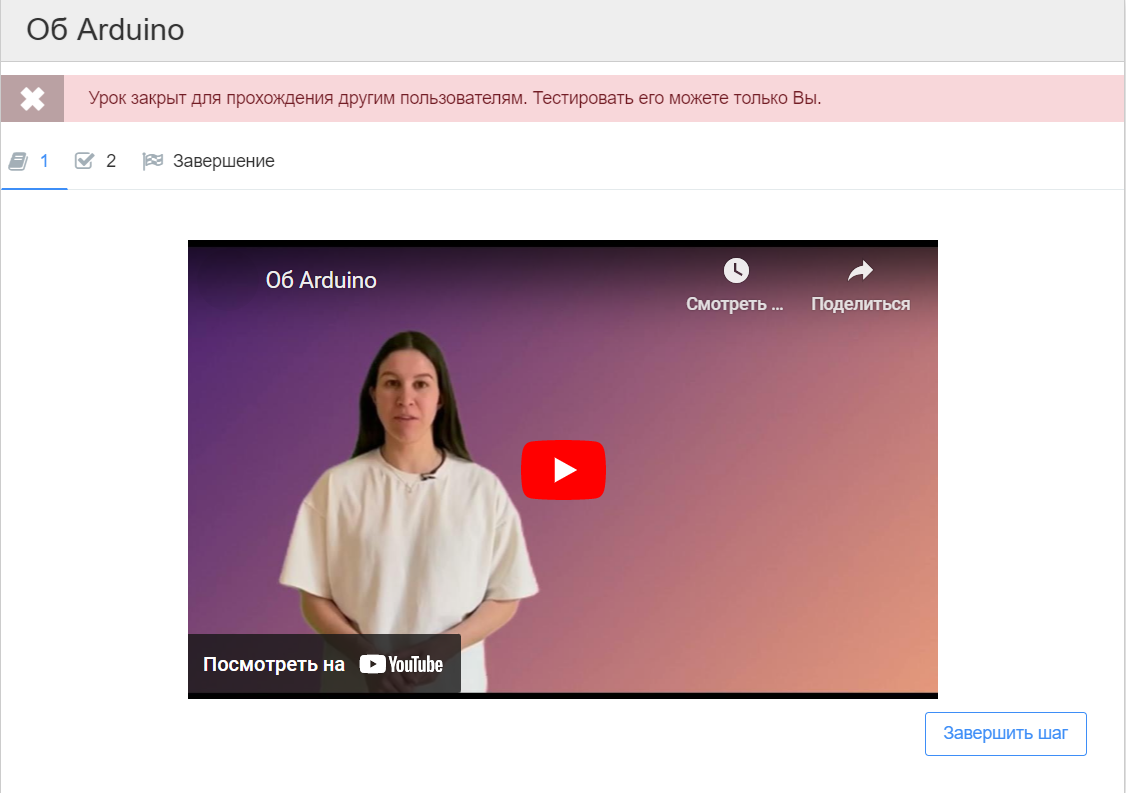 Образовательная  платформа  по  направлению  робототехника Arduino  на  базе  цифрового  сервиса  Online Test Pad
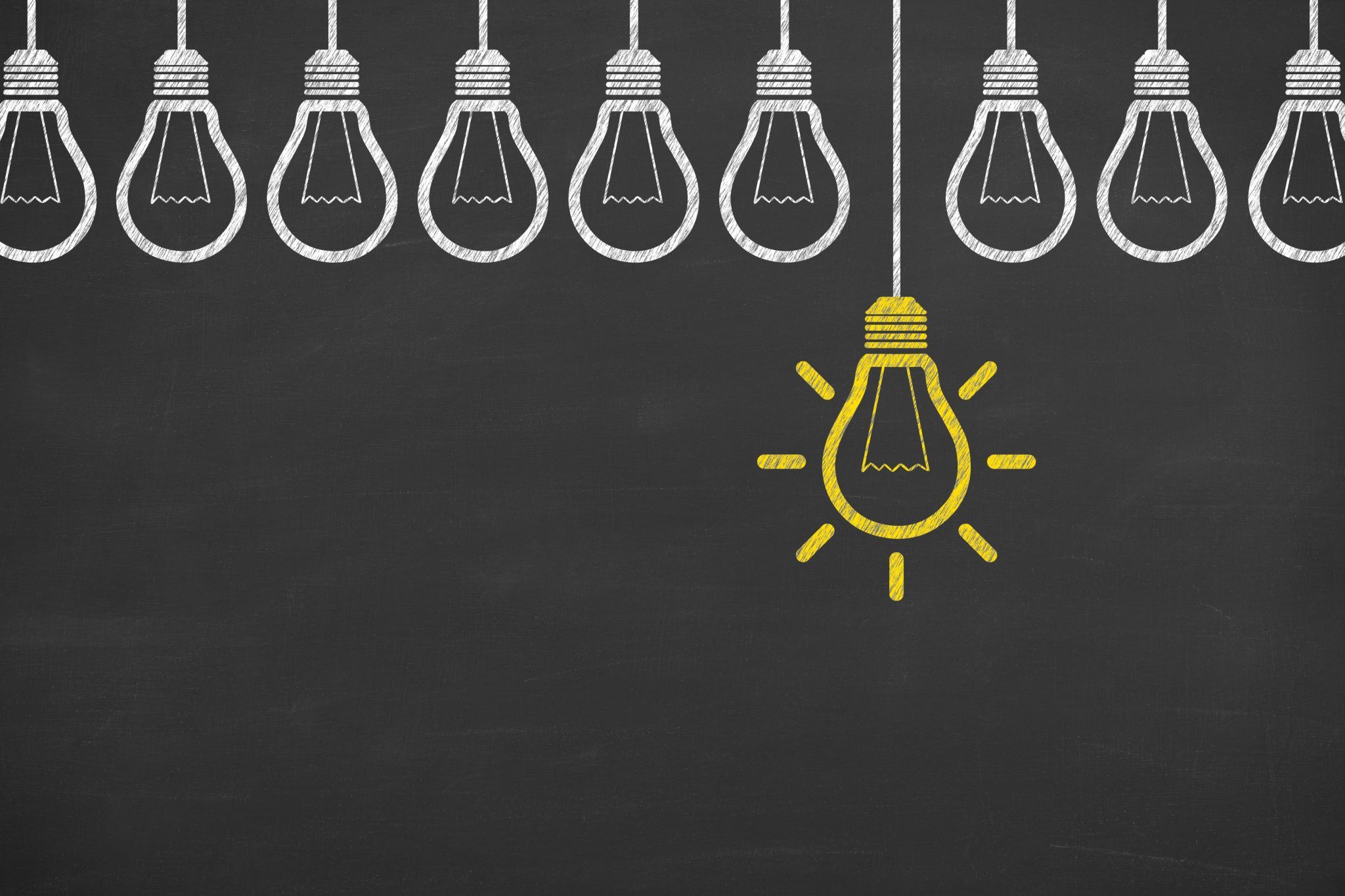 Изменения в МСО, ожидаемые от реализации проекта
1. Профессиональная готовность педагогических работников к реализации  программ по направлению «Образовательная робототехника Arduino» на местах.
2. Увеличение доли образовательных организаций, реализующих  направление «Образовательная робототехника Arduino».
Спасибо за внимание!
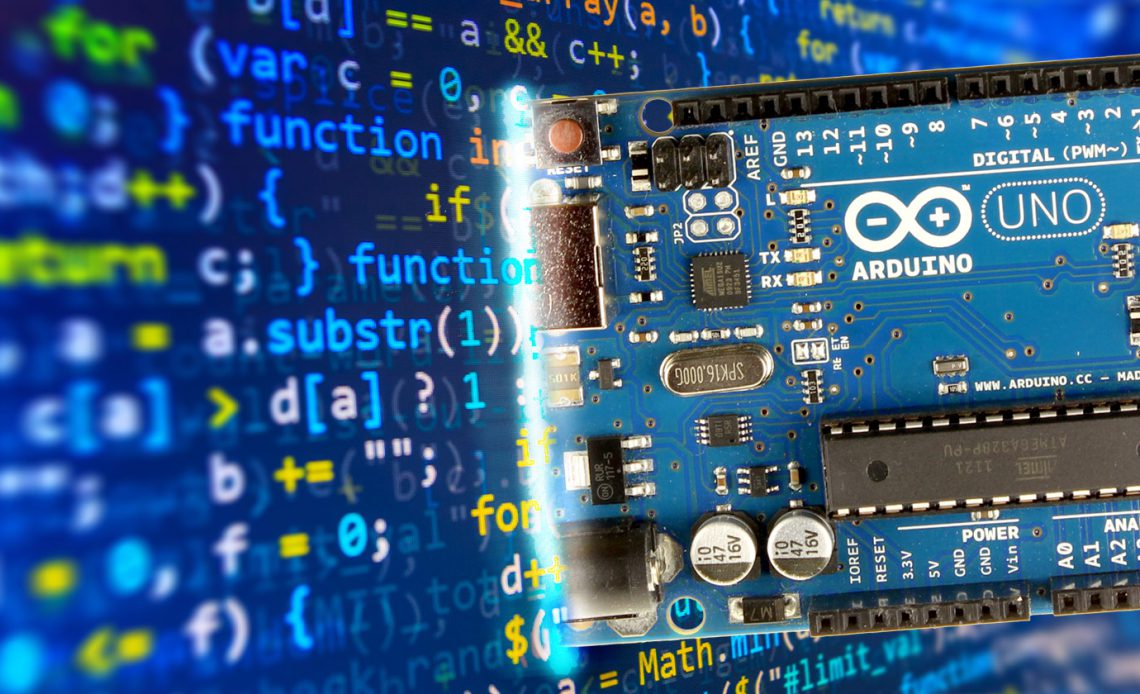 «Образовательная робототехника – Arduino IDE VS    Tinkercad: практика цифрового образования»